Numerical Scheme For Advection Equation
Fanghe Zhao
EAS 6792
04/2021
Outlines
Introduction of numerical schemes for advection equation

Comparison of schemes

Future of numerical schemes
Advection Equation
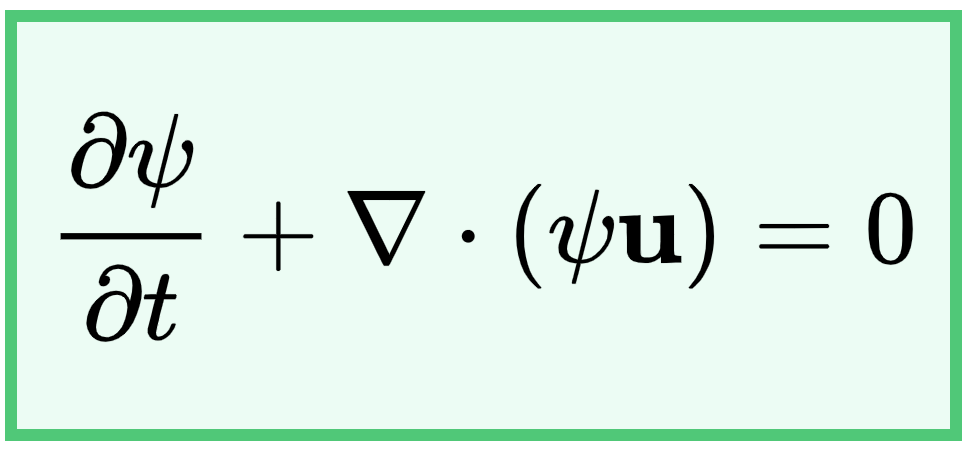 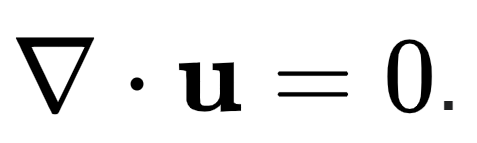 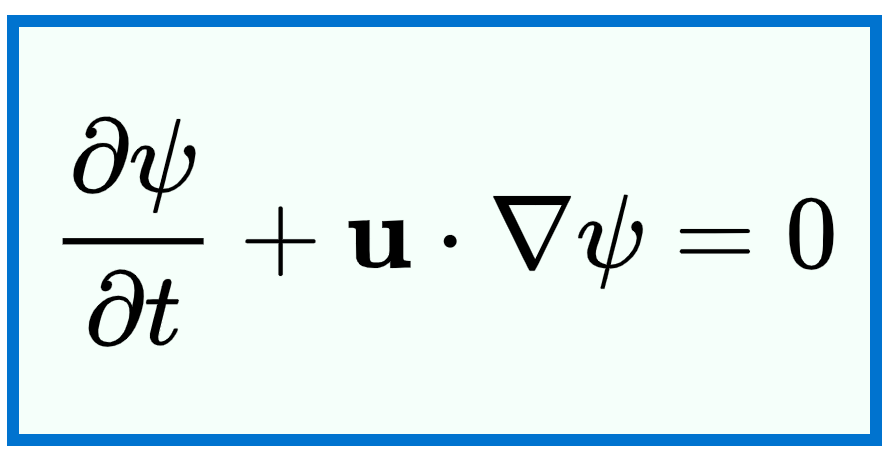 Advection Equation
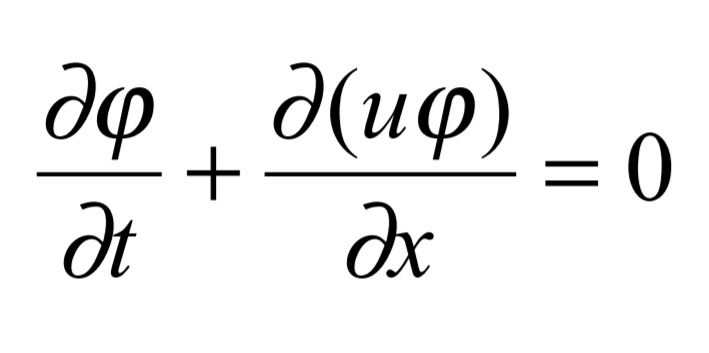 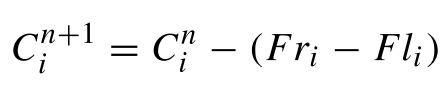 Physical parameter changes = total flux
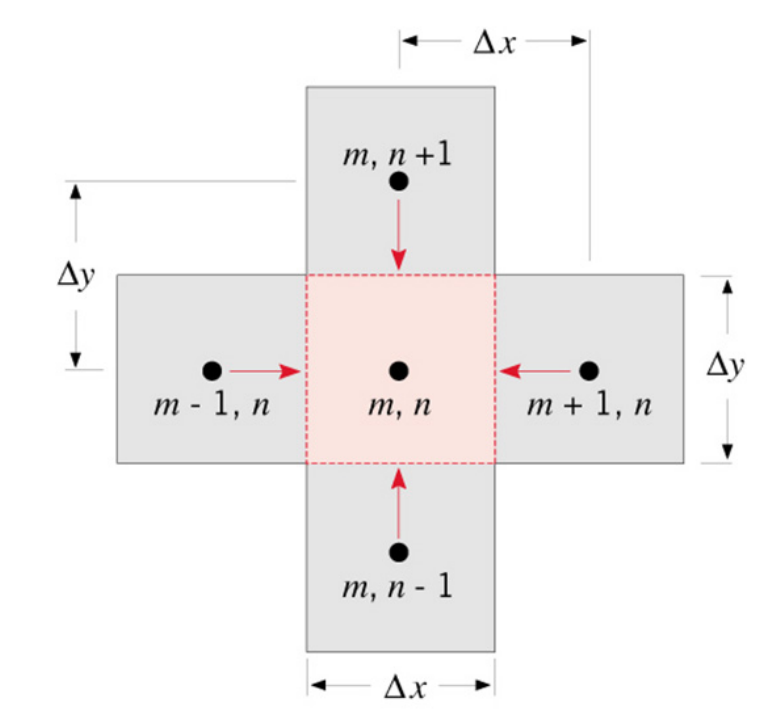 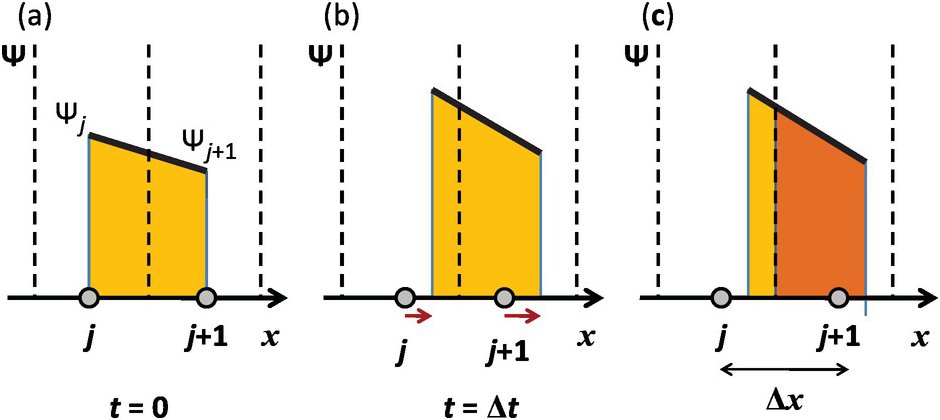 Brasseur et al. 2017
Hanryansyah 2014
Principle for Numerical Scheme
They should be free of mass conservation errors to accurately account for pollutant sources and sinks.

They should have small numerical diffusion to minimize the spread of a signal in every direction and the smoothing of spatial gradients.

They should also have small phase errors since disturbances that propagate at different speeds produce spurious oscillations.

Given initial positive concentrations, the schemes should be positive-definite (i.e., they should not produce negative concentrations.)

They should be monotonic (i.e., they should not produce new extrema).
Type of schemes
Numerical Scheme for Advection
Bott scheme (Bott 1988)
Prather Scheme (Prather 1986)
Piecewise parabolic method (Colella and Woodward 1984)
Yamartino-Blackman Cubic scheme (Yamartino 1993)
Accurate space derivative scheme (Grazdag 1972)
Walcek Scheme (Walcek 2000)
Modified Bott Scheme (Easter 1993; Chlond 1994)
TRAP Scheme (Syrakov 2004)
…
Subgrid distribution
Numerical Scheme for Advection
Bott Scheme
Polynomial Fitting
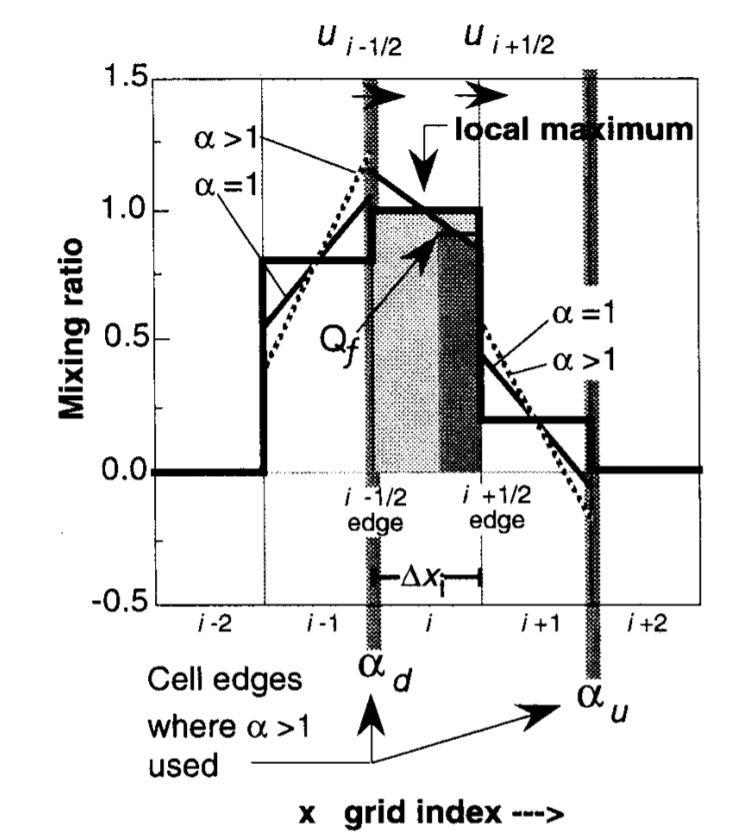 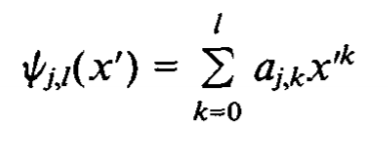 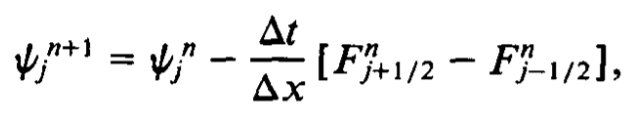 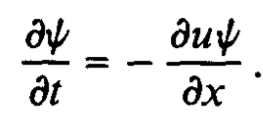 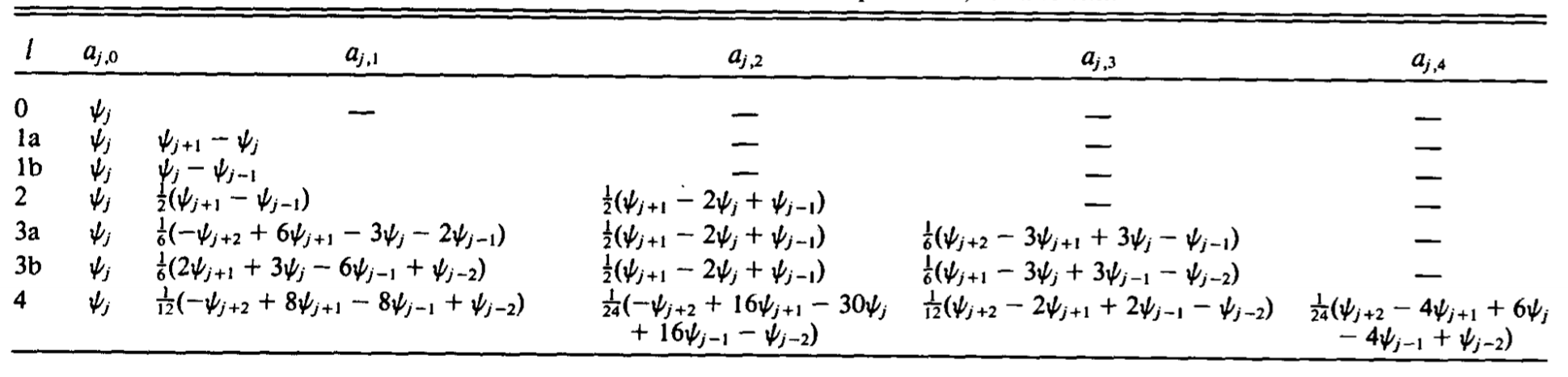 (Walcek 2000)
Bott Scheme
Flux derivation
Positive Definiteness
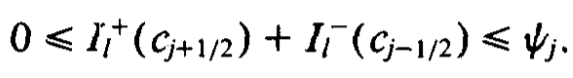 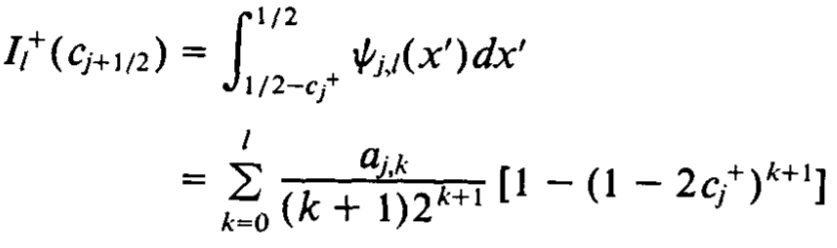 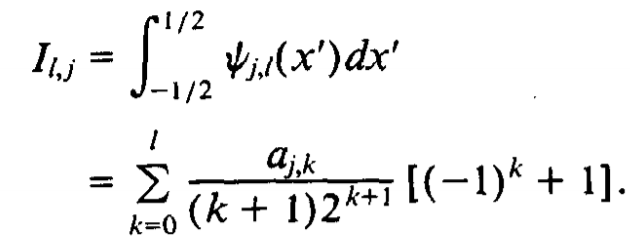 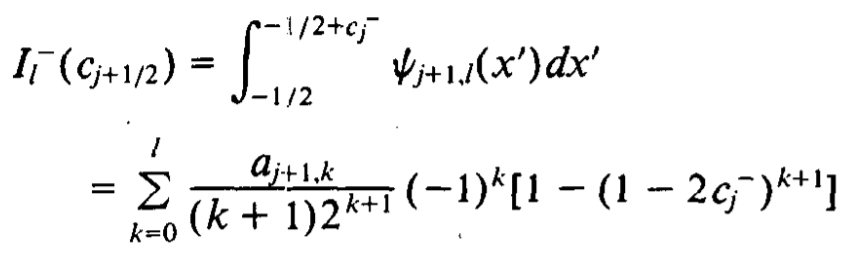 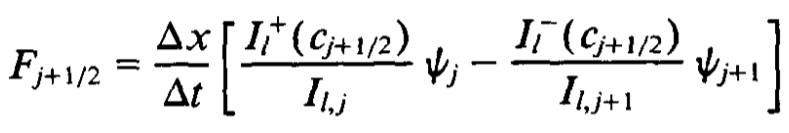 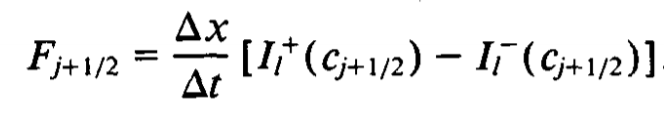 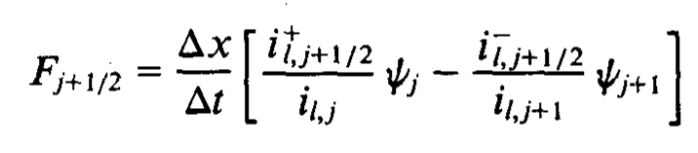 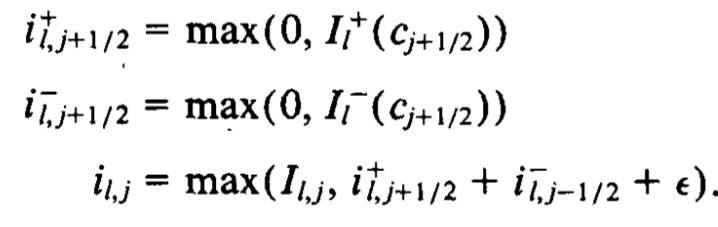 Bott Scheme
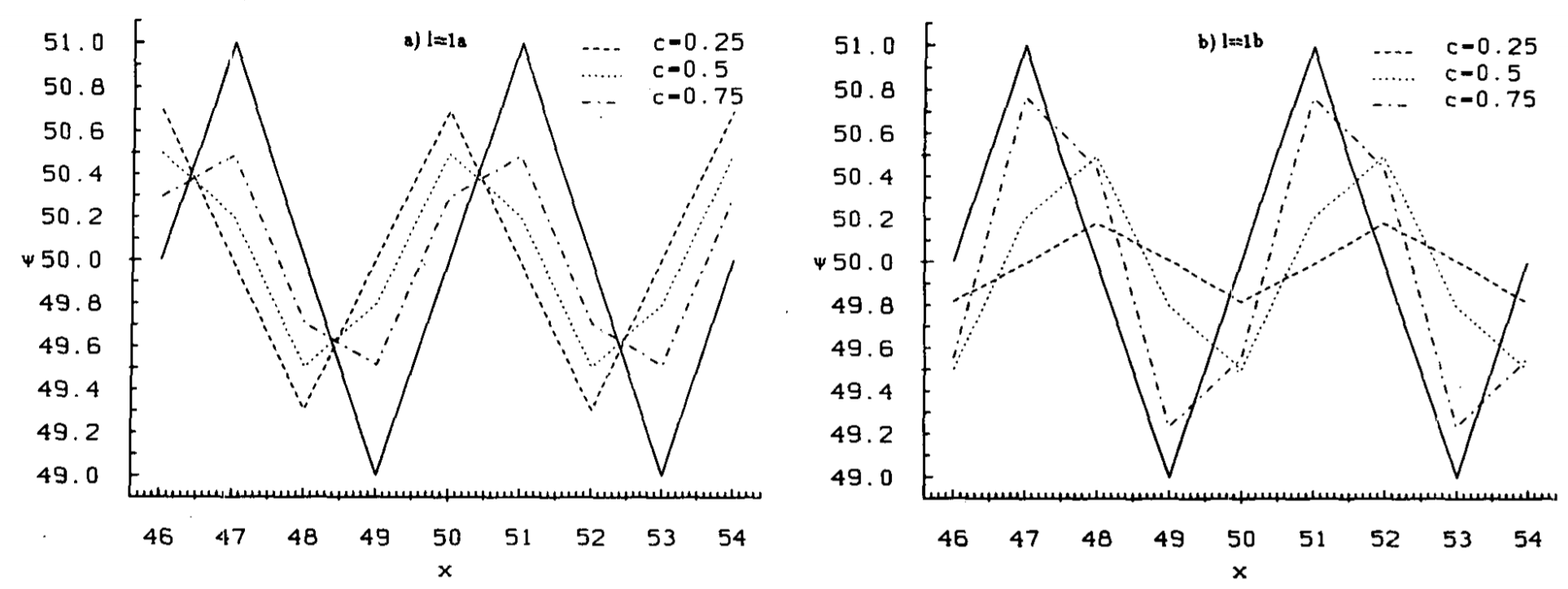 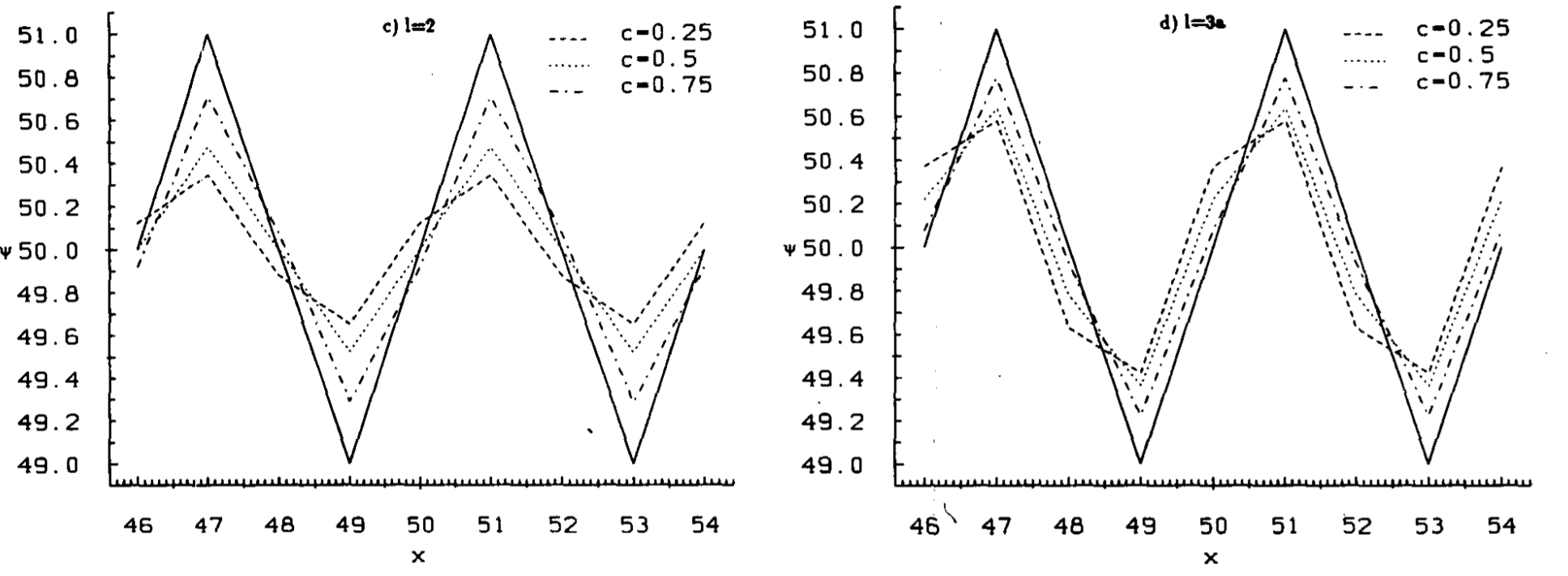 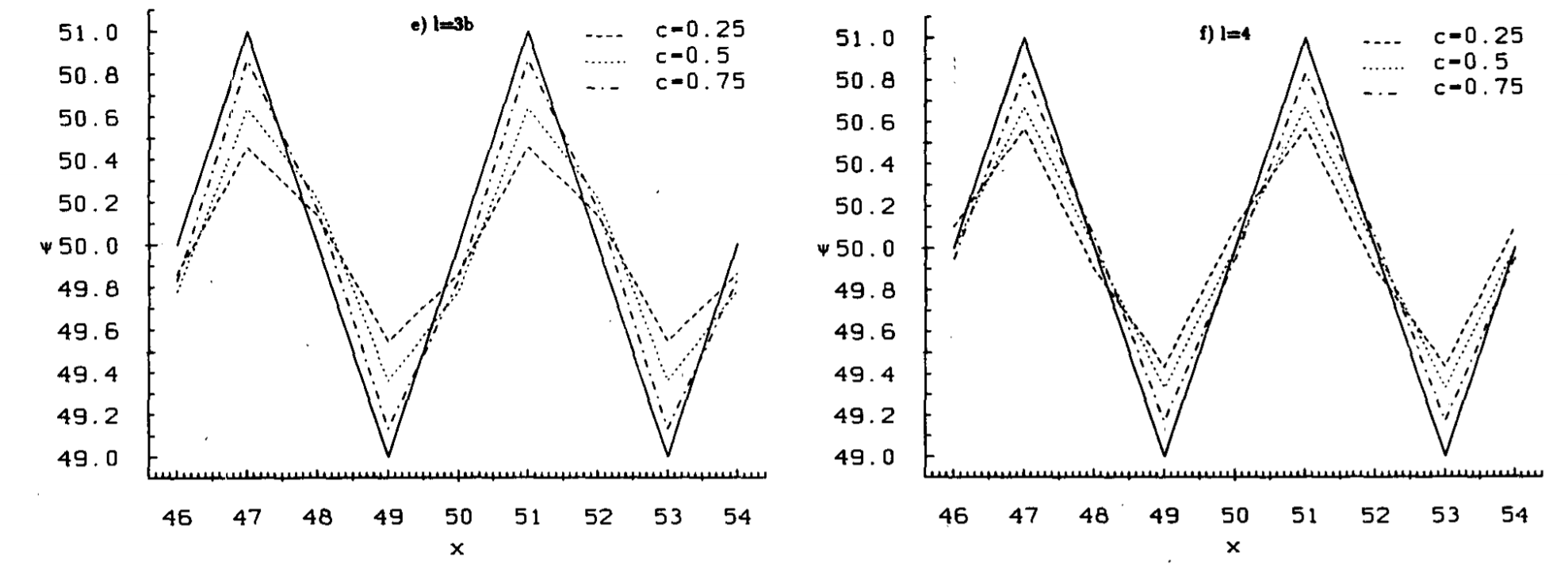 Single Fourier mode with wavelength 4 delta x
Bott Scheme
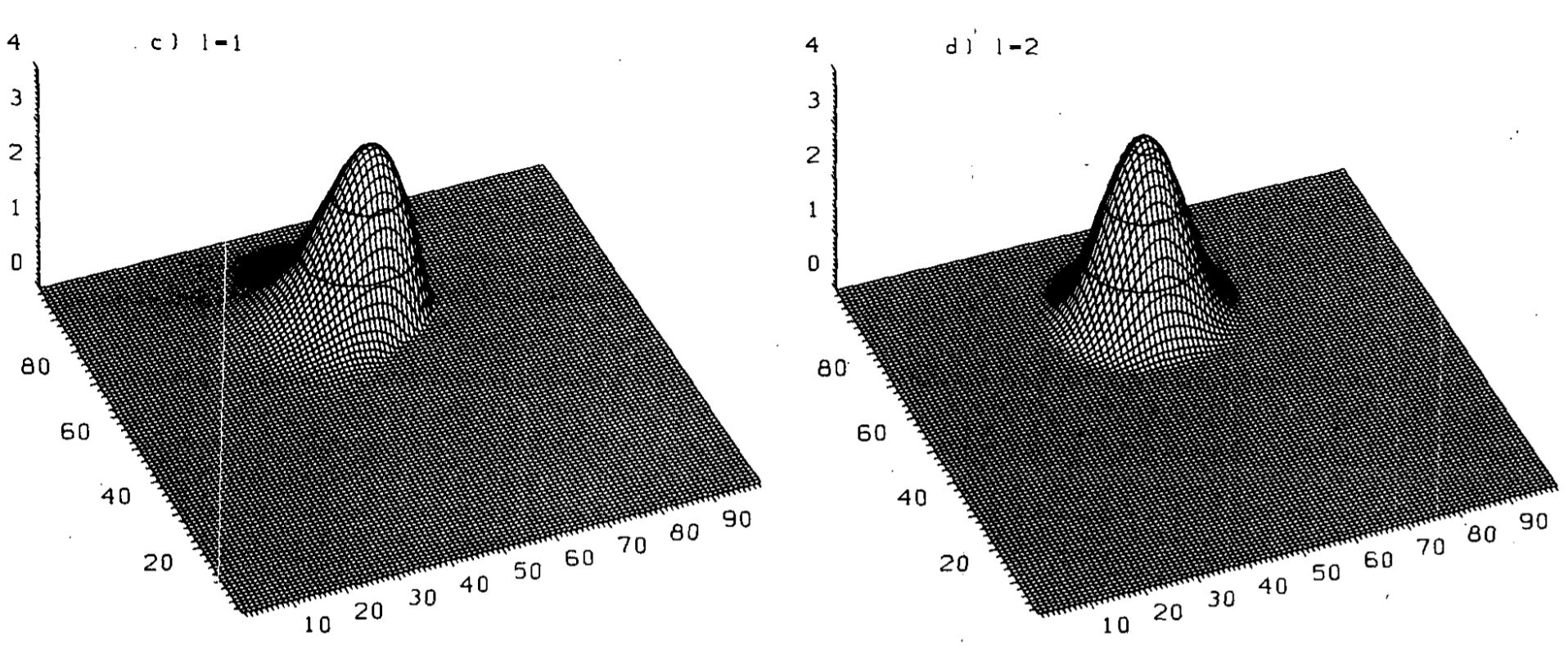 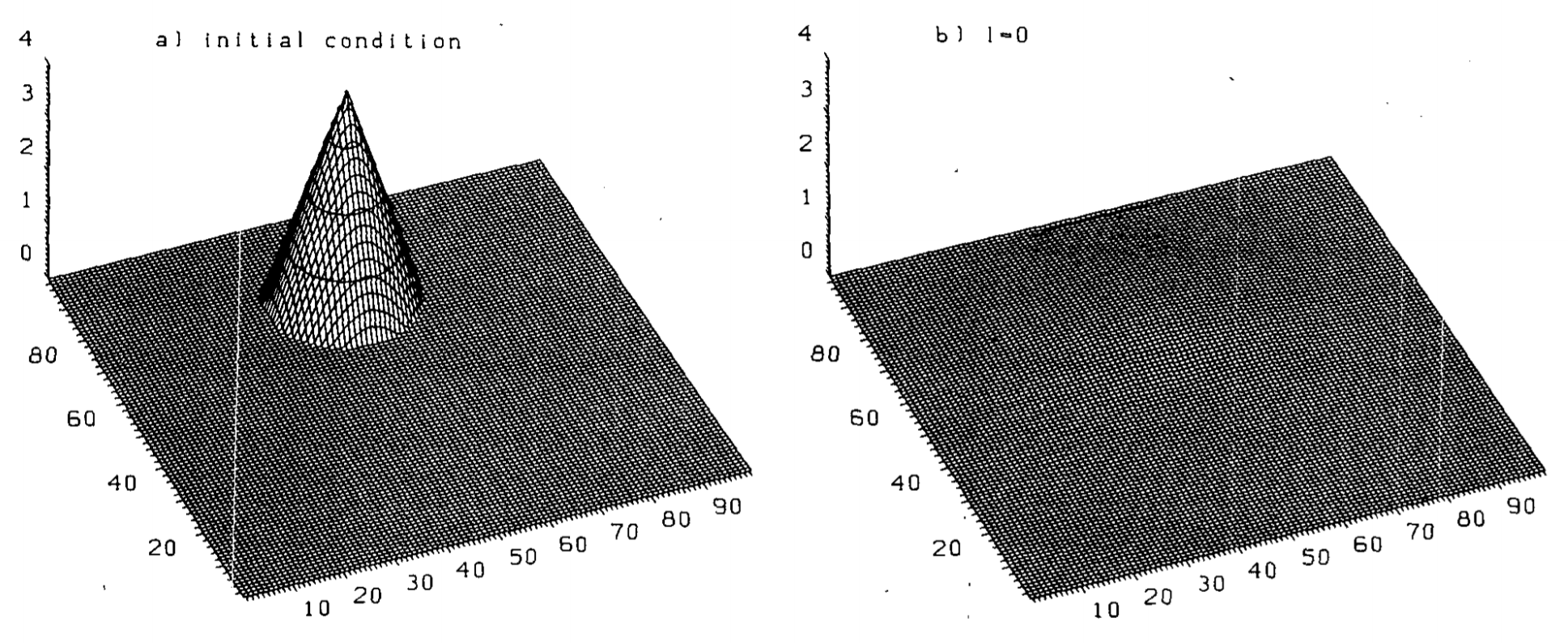 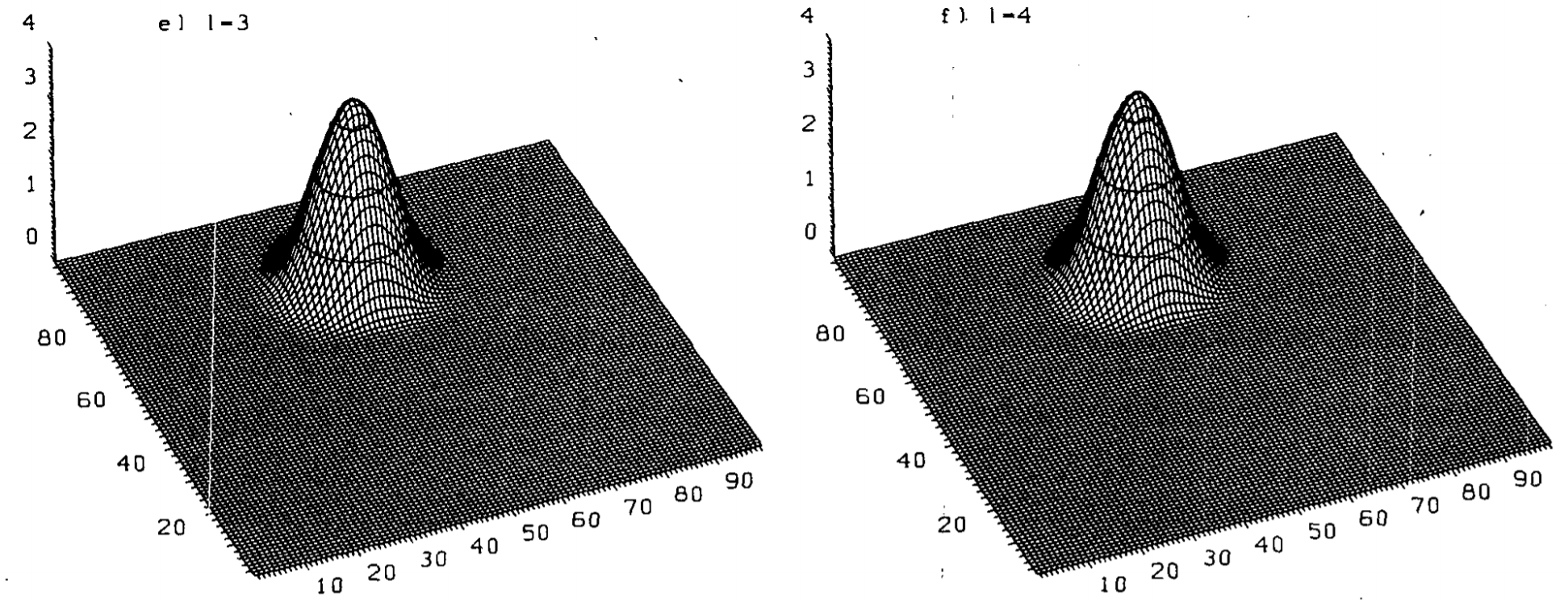 Prather Scheme
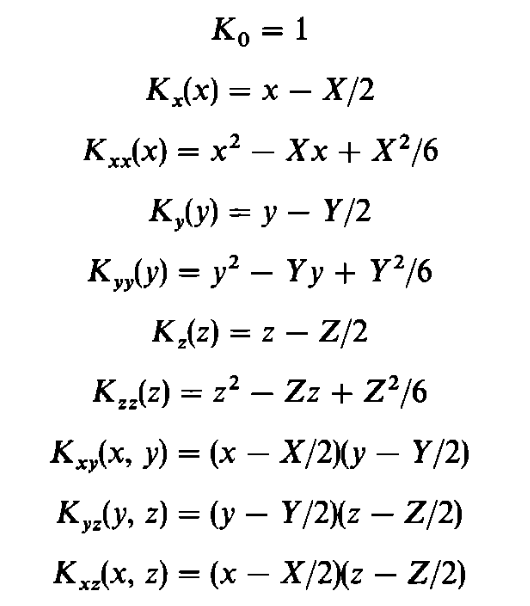 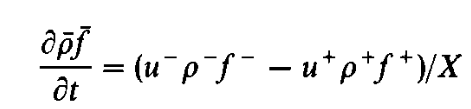 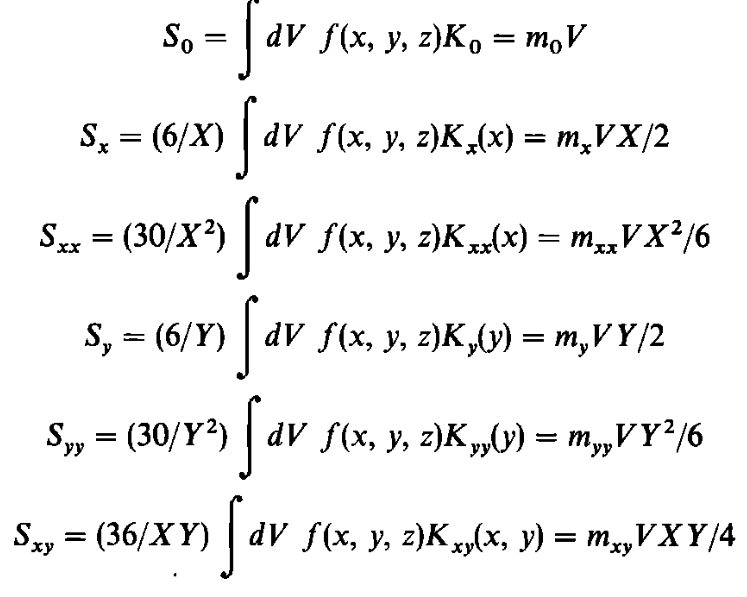 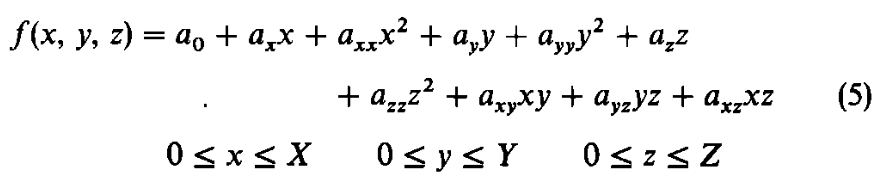 Quadratic form
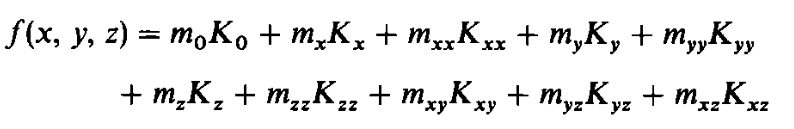 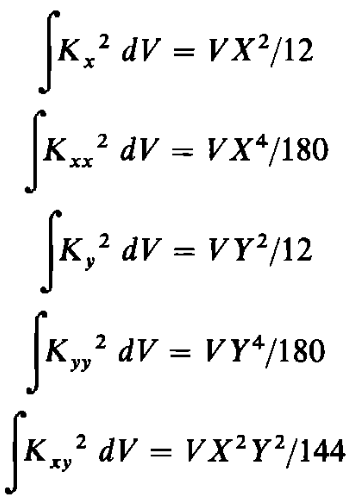 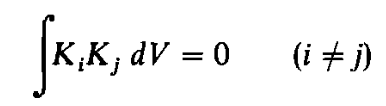 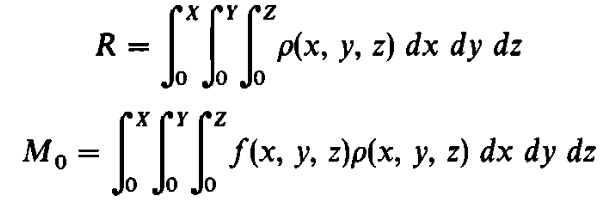 Prather Scheme
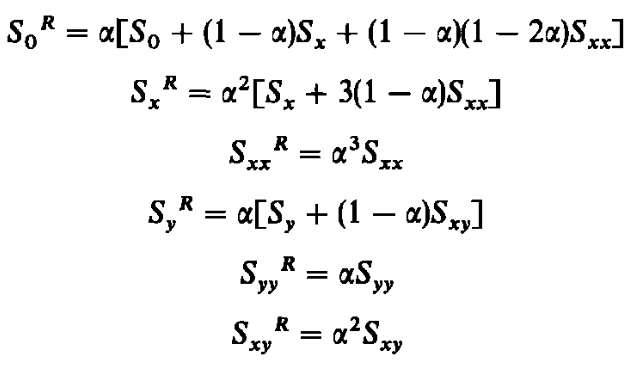 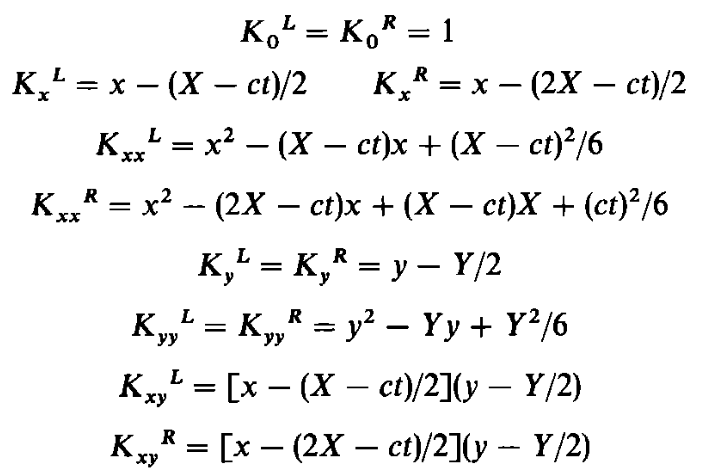 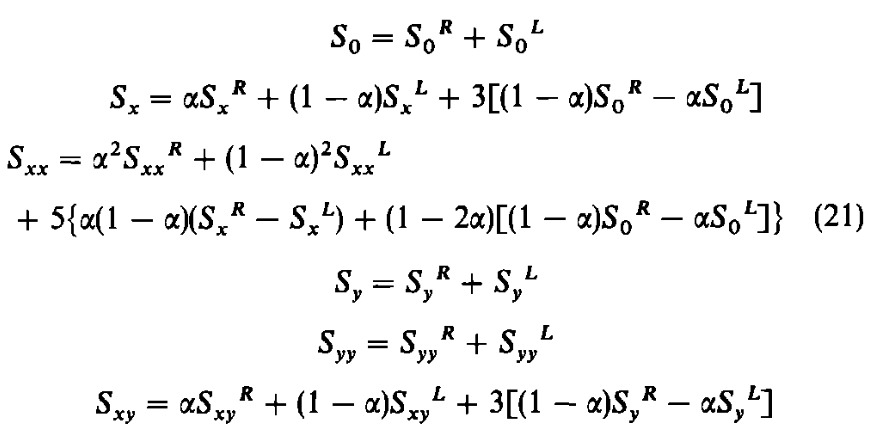 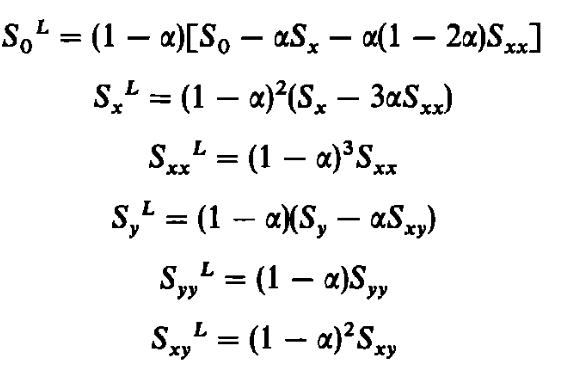 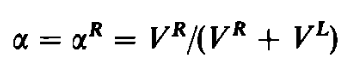 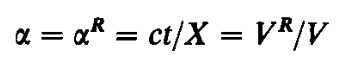 Prather Scheme
Step 1. Define moments of original boxes

Step 2. Calculate the moments for appropriate subboxes

Step 3. Designate components of new grid box

Step 4. Combine subboxes into grid box
Comparison
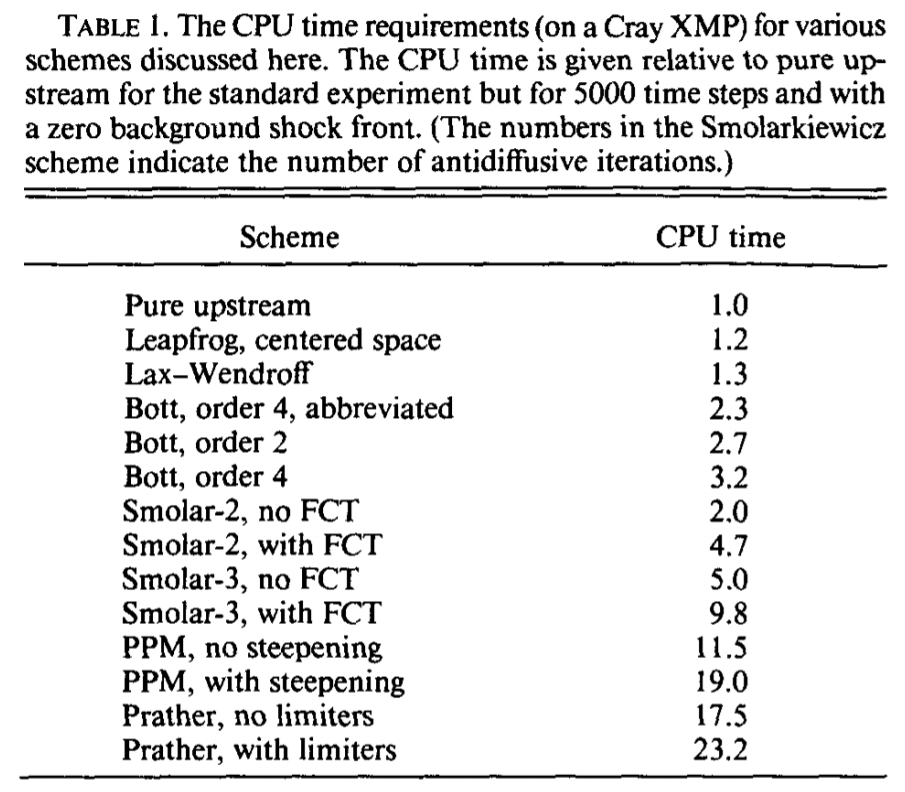 Muller 1991
Comparison
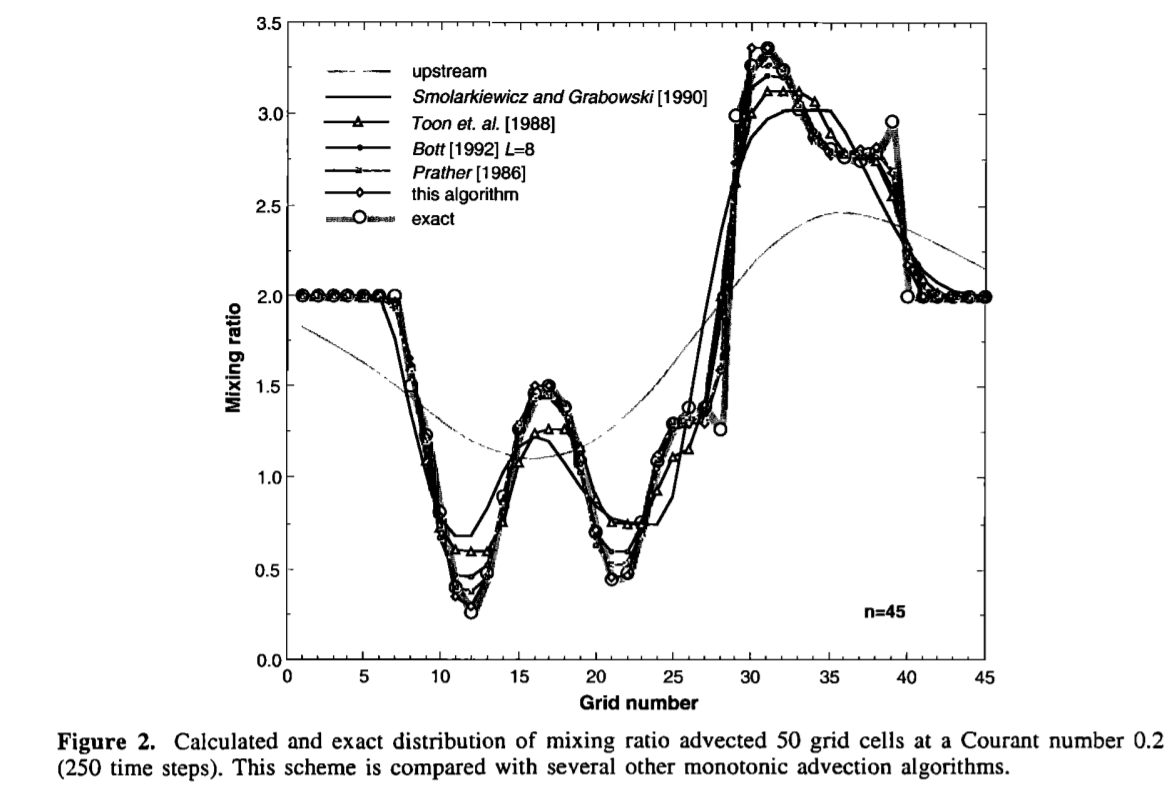 Walcek 2000
Comparison
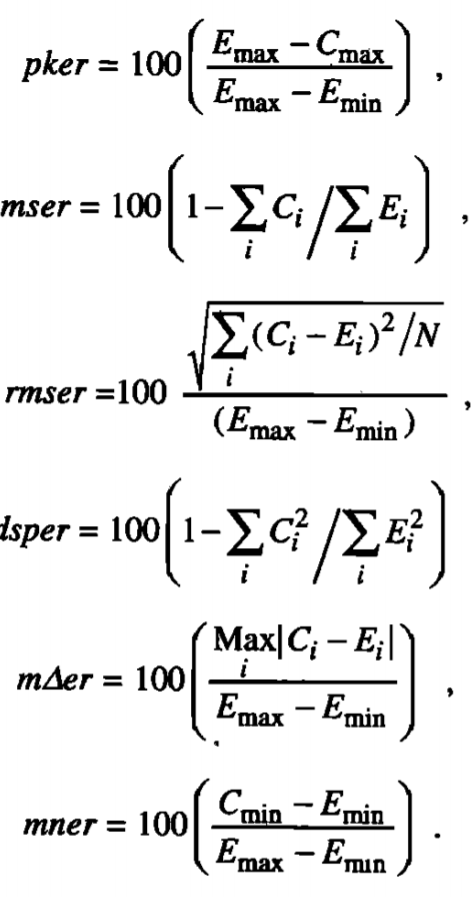 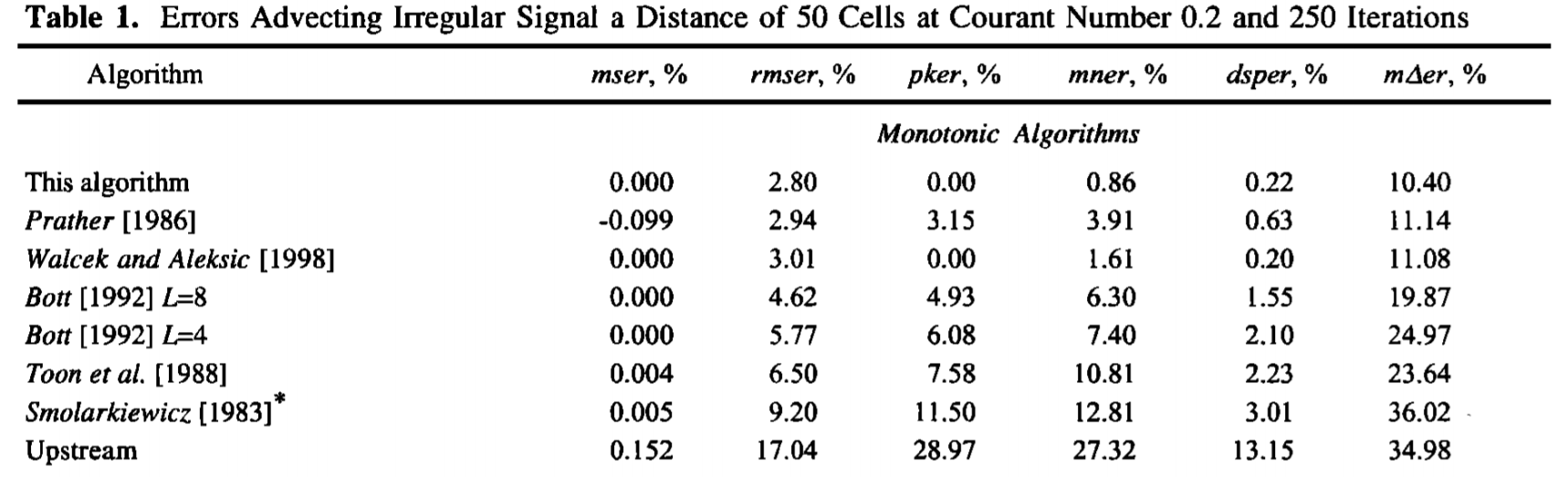 Walcek 2000
Walcek 2000
Future
AI PDE solver

Reconfigurable computing & Edge computing
AI PDE solver
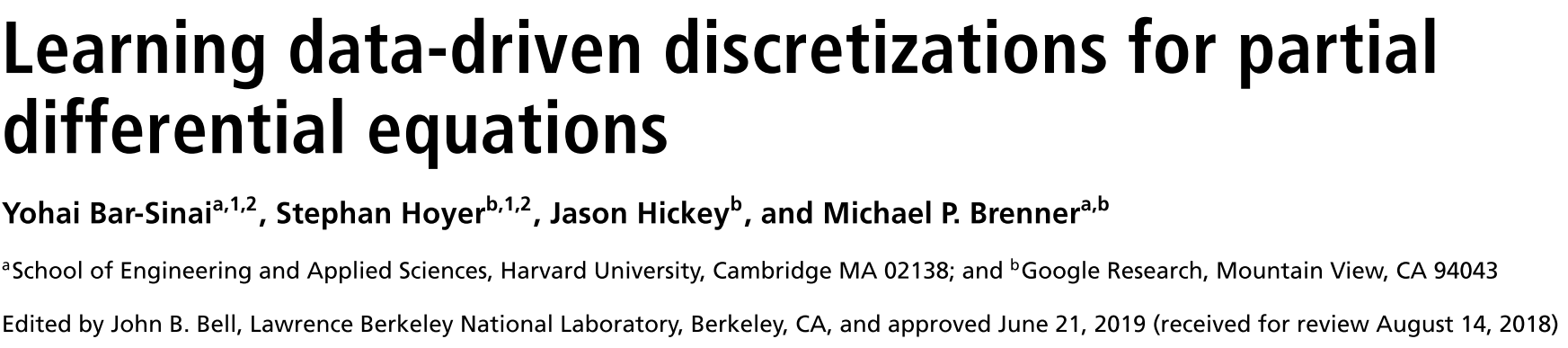 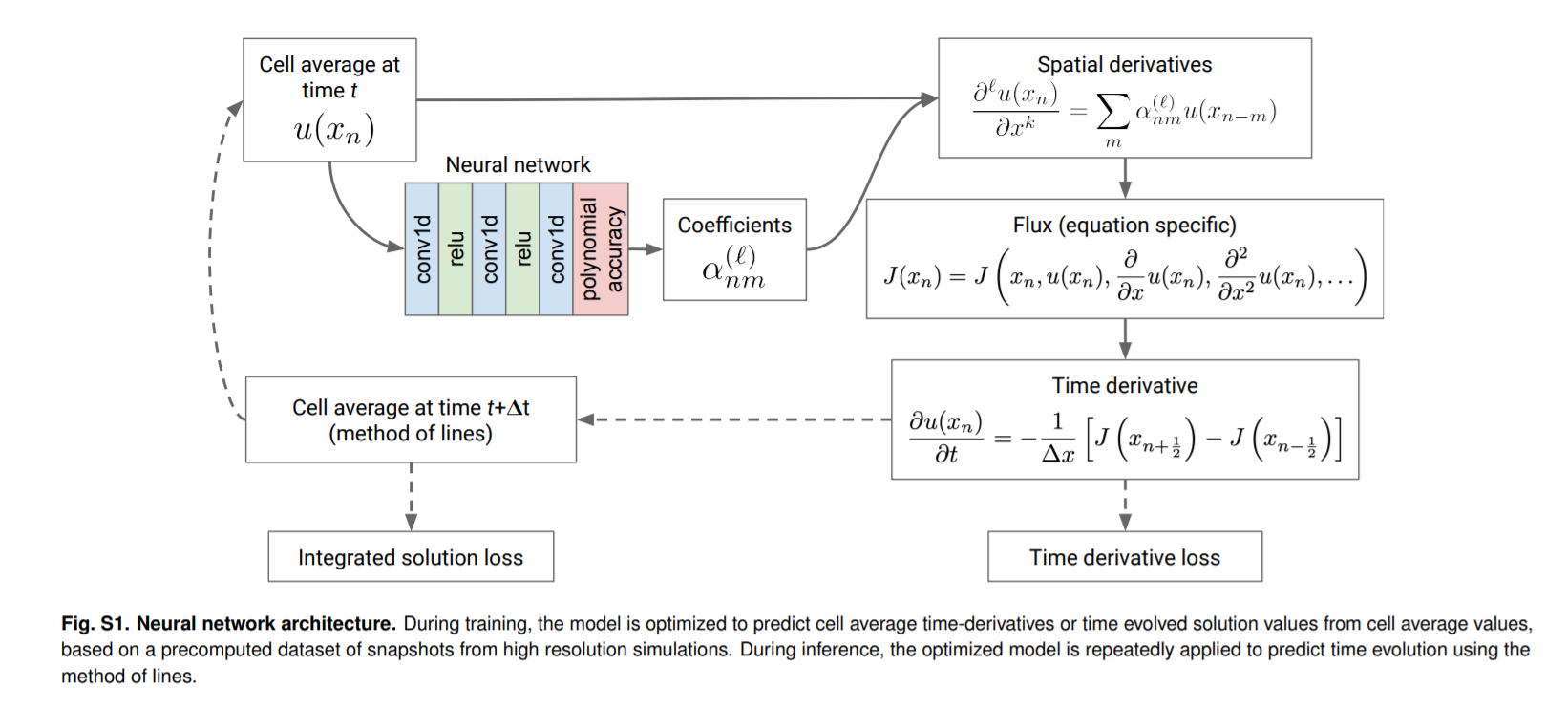 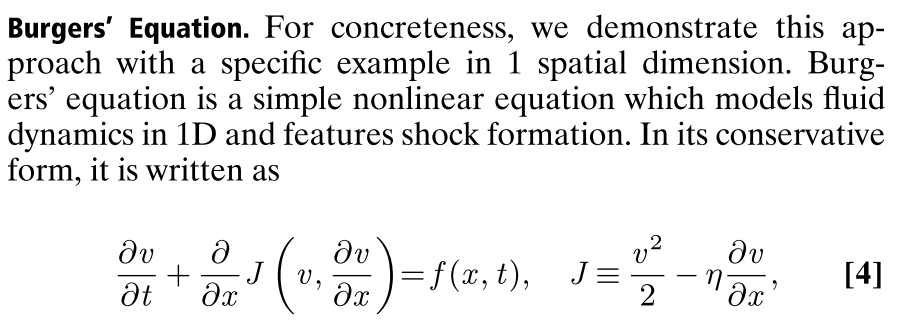 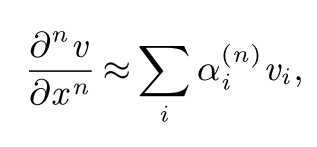 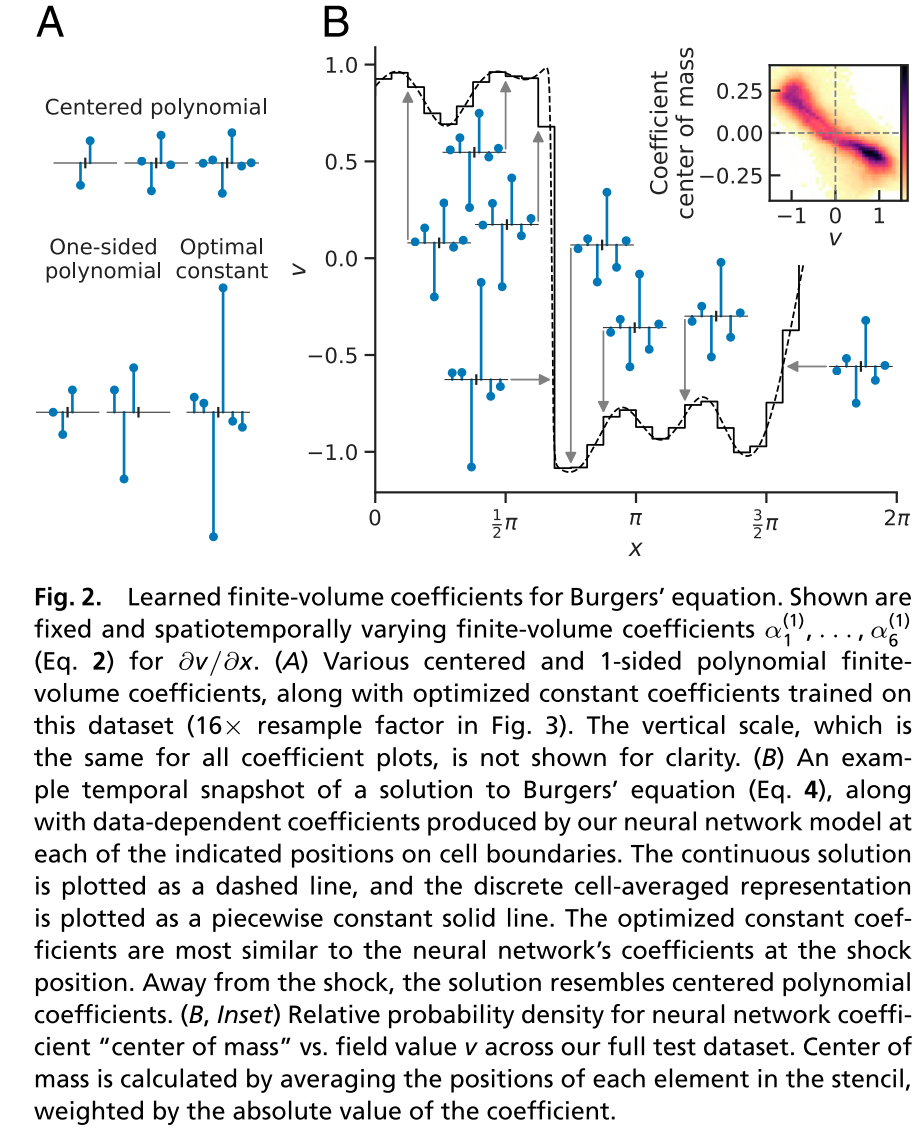 AI PDE solver
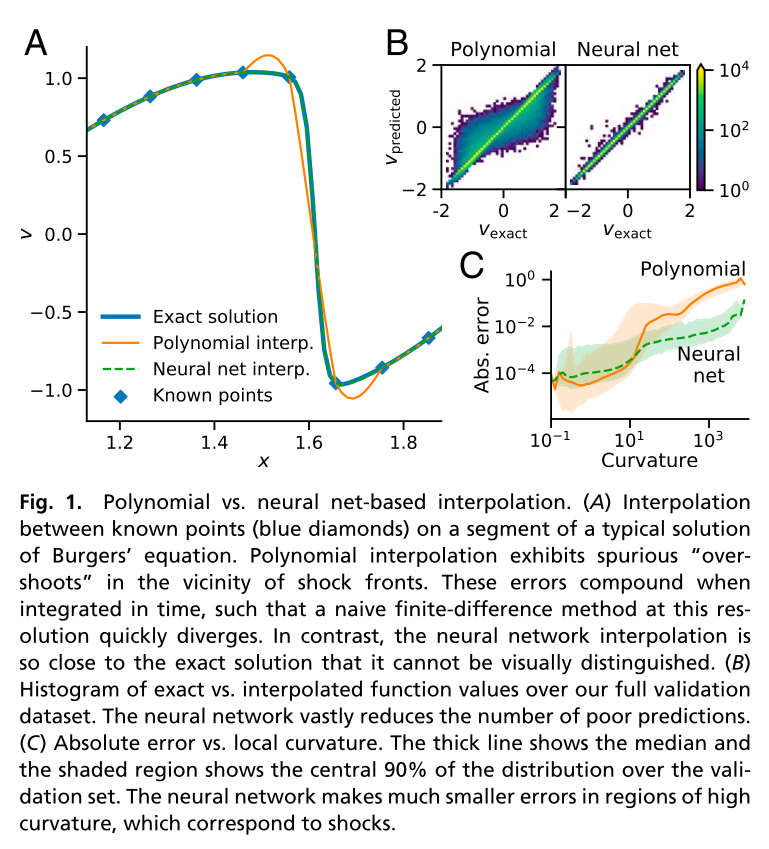 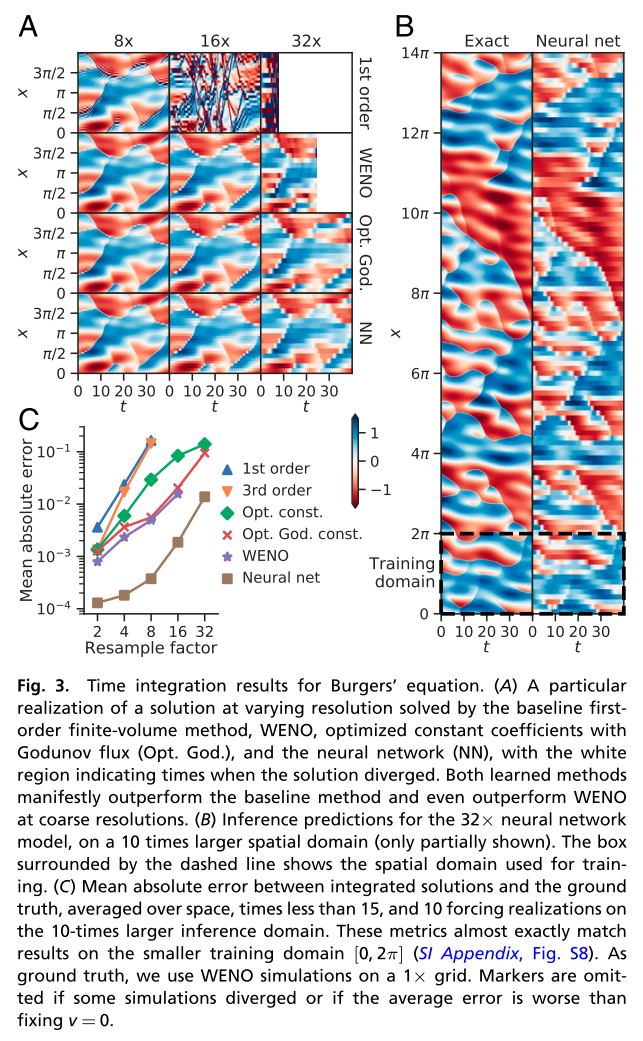 AI PDE solver
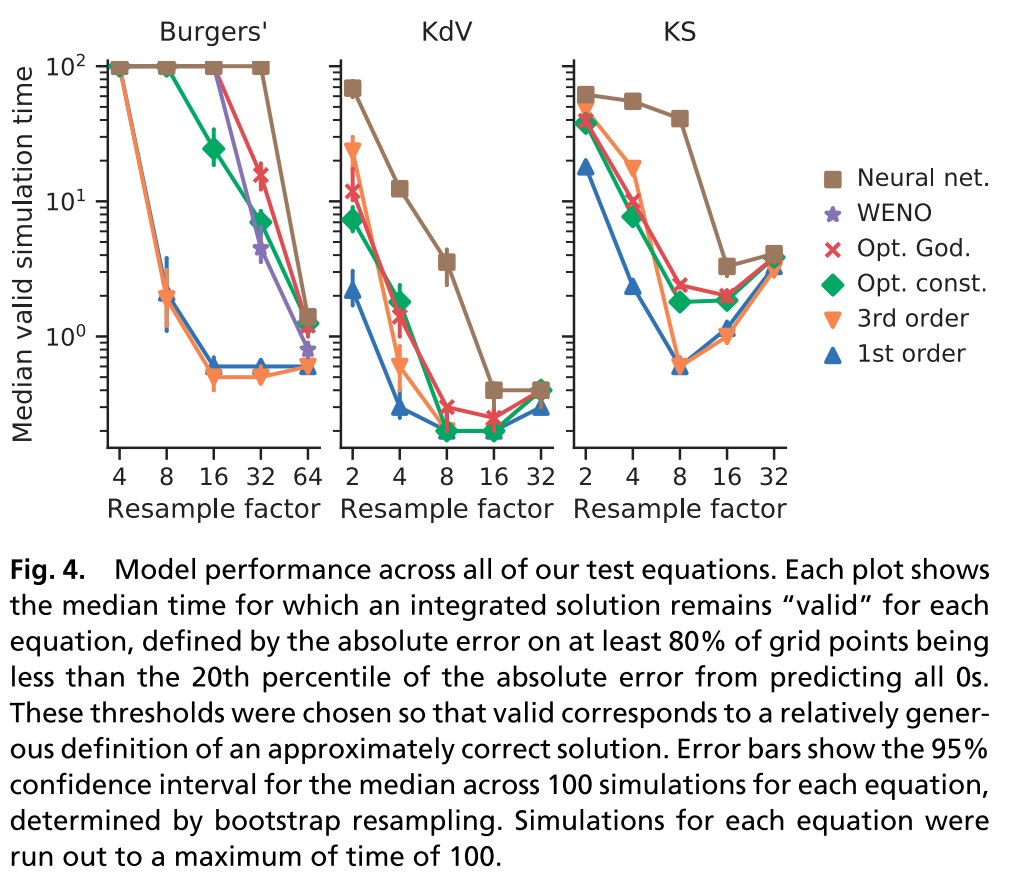 Reconfigurable computing & Edge computing
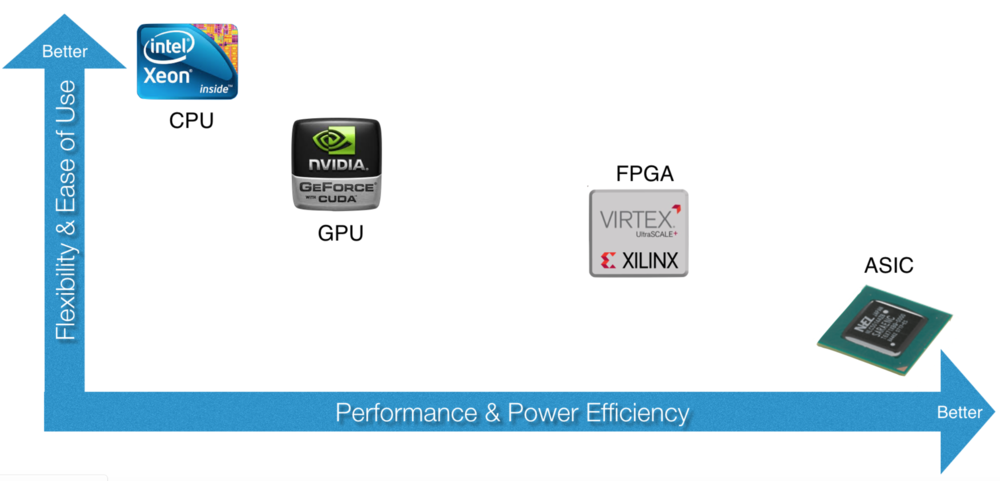 Field-programmable gate array
Application-specific integrated circuit
Reconfigurable computing & Edge computing
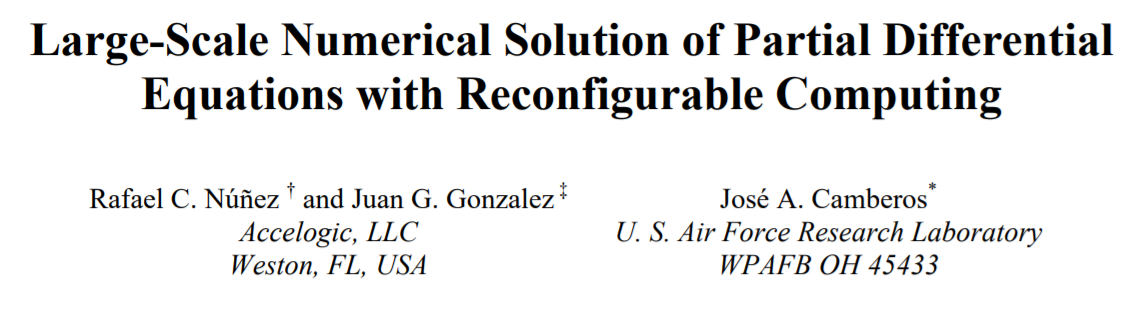 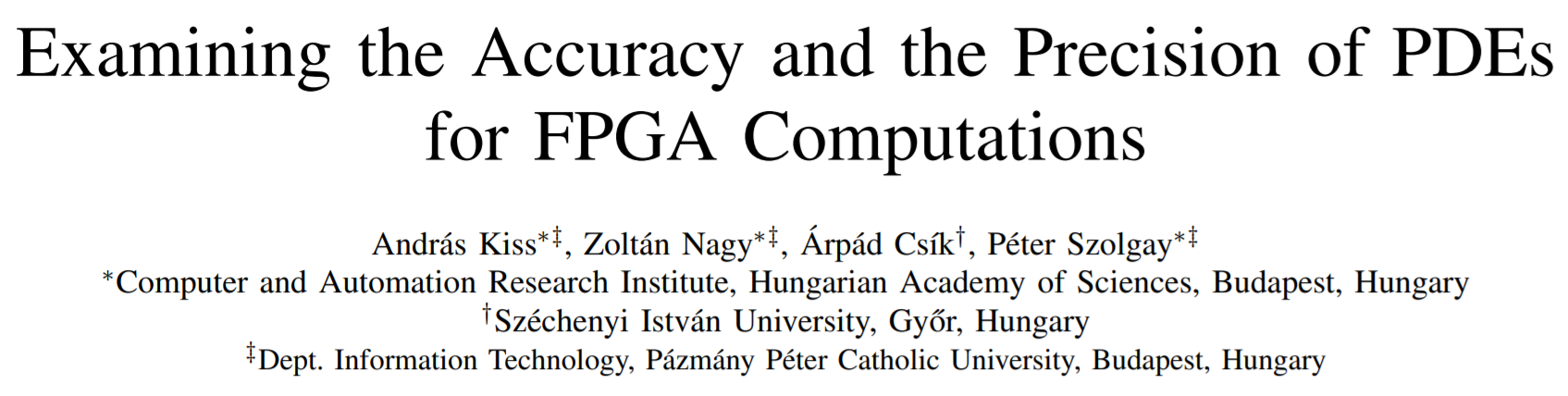 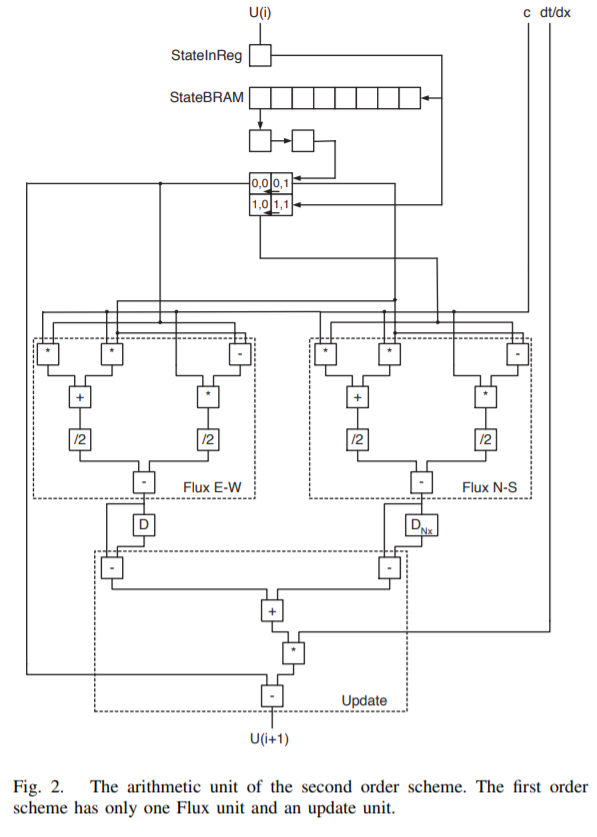 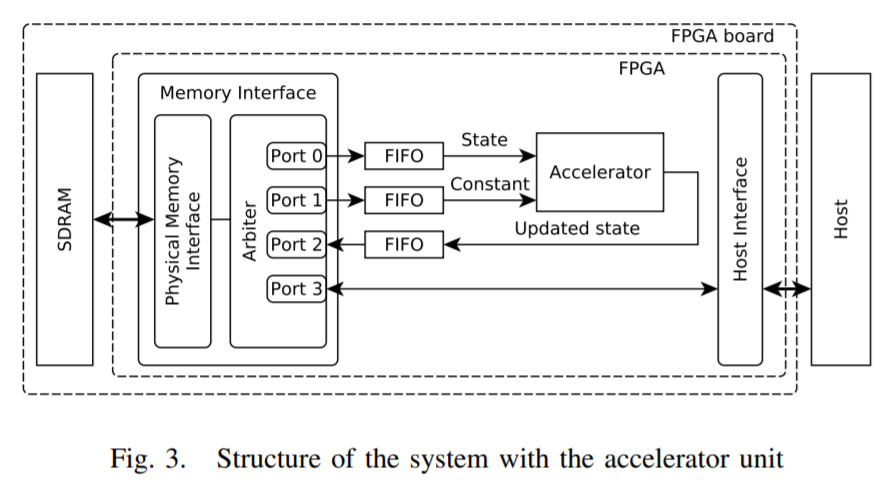 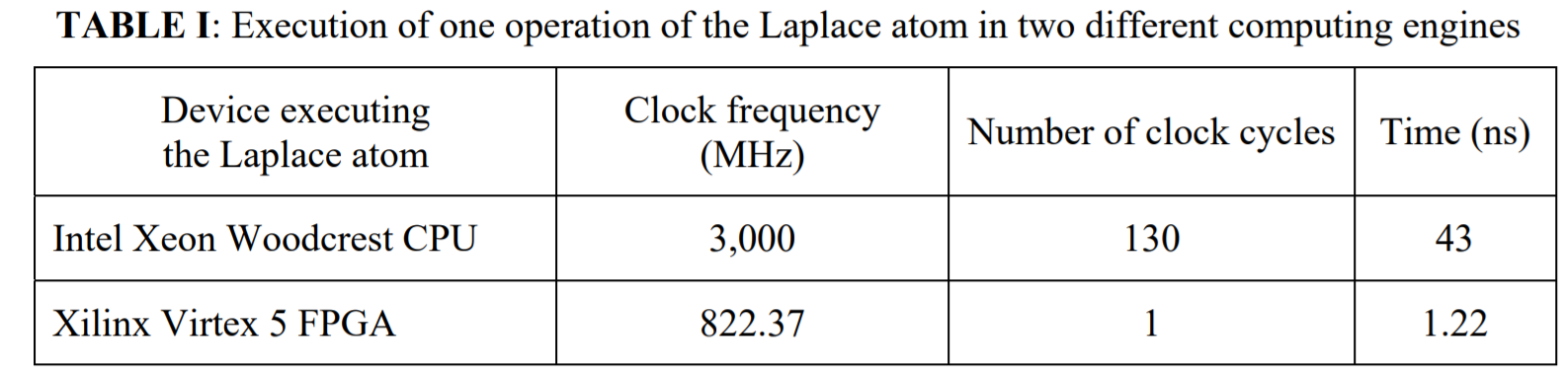 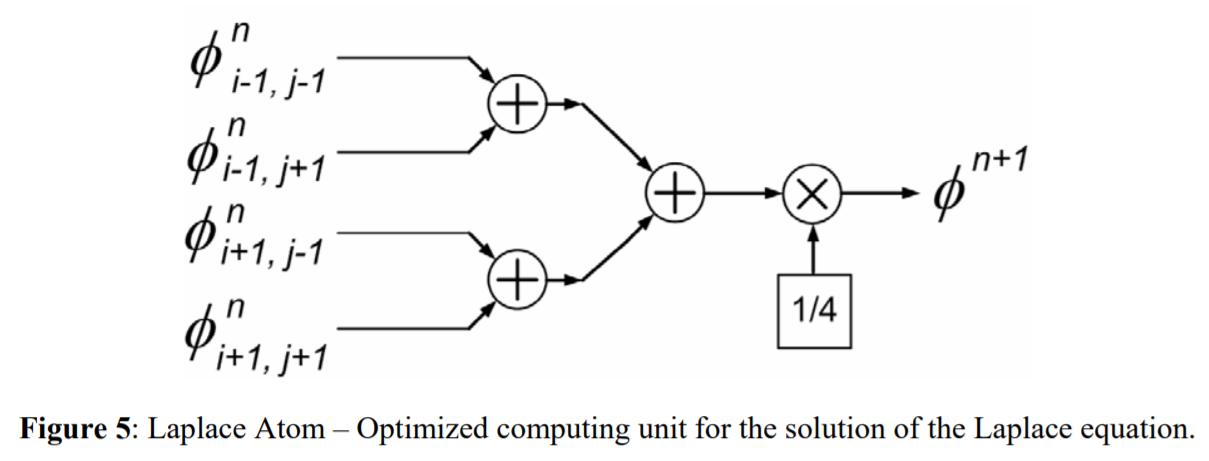 Thanks
Reference
Yamartino, R. J. 1993. “Nonnegative, Conserved Scalar Transport Using Grid-Cell-Centered, Spectrally Constrained Blackman Cubics for Applications on a Variable-Thickness Mesh.” Monthly Weather Review 121 (3): 753–63. https://doi.org/10.1175/1520-0493(1993)121<0753:NCSTUG>2.0.CO;2.
Colella, Philup, and Paul R Woodward. 1984. “The Piecewise Parabolic Method (PPM) for Gas-Dynamical Simulations.” JOURNAL OF COMPUTATIONAL PHYSICS. Vol. 54.
Kiss, András, Zoltán Nagy, Árpád Csík, and Péter Szolgay. 2012. “Examining the Accuracy and the Precision of PDEs for FPGA Computations.” In International Workshop on Cellular Nanoscale Networks and Their Applications. https://doi.org/10.1109/CNNA.2012.6331439.
Núñez, Rafael C, Juan G Gonzalez, and José A Camberos. n.d. “Large-Scale Numerical Solution of Partial Differential Equations with Reconfigurable Computing.” Accessed April 7, 2021. www.accelogic.com,AIAA.
Mojtabi, Abdelkader, Michel Deville, and Michel O Deville. 2015. “One-Dimensional Linear Advection-Diffusion Equation: Analytical and Finite Element Solutions Open Archive TOULOUSE Archive Ouverte (OATAO) One-Dimensional Linear Advection-Diffusion Equation: Analytical and Finite Element Solutions.” Computers and Fluids 107: 189–95. https://doi.org/10.1016/j.compfluid.2014.11.006ï.
Thuburn, John. 1995. “Dissipation and Cascades to Small Scales in Numerical Models Using a Shape-Preserving Advection Scheme.” Monthly Weather Review 123 (6): 1888–1903. https://doi.org/10.1175/1520-0493(1995)123<1888:dactss>2.0.co;2.
Odman, M Talat. 1998. “Research on Numerical Transport Algorithms for Air Quality Simulation Models Project Summary.”
Byun, Daewon W, Jeffrey Young, Jonathan Pleim, M Talat Odman, and Kiran Alapaty. n.d. “Chapter 7 NUMERICAL TRANSPORT ALGORITHMS FOR THE COMMUNITY MULTISCALE AIR QUALITY (CMAQ) CHEMICAL TRANSPORT MODEL IN GENERALIZED COORDINATES.”
Ge, Xiaozhen, Feng Li, and Ming Ge. 1997. “Meteorology, and Atmospheric Physics Numerical Analysis and Case Experiment for Forecasting Capability by Using High Accuracy Moisture Advectional Algorithm.” Meteorol. Atmos. Phys. Vol. 63.
Muller, R. 1992. “The Performance of Classical versus Modern Finite-Volume Advection Schemes for Atmospheric Modeling in a One-Dimensional Test-Bed.” Monthly Weather Review 120 (7): 1407–15. https://doi.org/10.1175/1520-0493(1992)120<1407:tpocvm>2.0.co;2.
Petrova, Silvia, Hristina Kirova, Dimiter Syrakov, and Maria Prodanova. 2008. “Some Fast Variants of TRAP Scheme for Solving Advection Equation - Comparison with Other Schemes.” Computers and Mathematics with Applications 55 (10): 2363–80. https://doi.org/10.1016/j.camwa.2007.11.001.
Bott, A. 1989. “A Positive Definite Advection Scheme Obtained by Nonlinear Renormalization of the Advective Fluxes.” Monthly Weather Review 117 (5): 1006–15. https://doi.org/10.1175/1520-0493(1989)117<1006:apdaso>2.0.co;2.
Prather, Michael J. 1986. “Numerical Advection by Conservation of Second-Order Moments.” Journal of Geophysical Research 91 (D6): 6671. https://doi.org/10.1029/JD091iD06p06671.
Bar-Sinai, Yohai, Stephan Hoyer, Jason Hickey, and Michael P. Brenner. 2019. “Learning Data-Driven Discretizations for Partial Differential Equations.” Proceedings of the National Academy of Sciences of the United States of America 116 (31): 15344–49. https://doi.org/10.1073/pnas.1814058116.
Han, Jiequn, and Arnulf Jentzen. 2018. “Solving High-Dimensional Partial Differential Equations Using Deep Learning.” PNAS 115. https://doi.org/10.1073/pnas.1718942115.